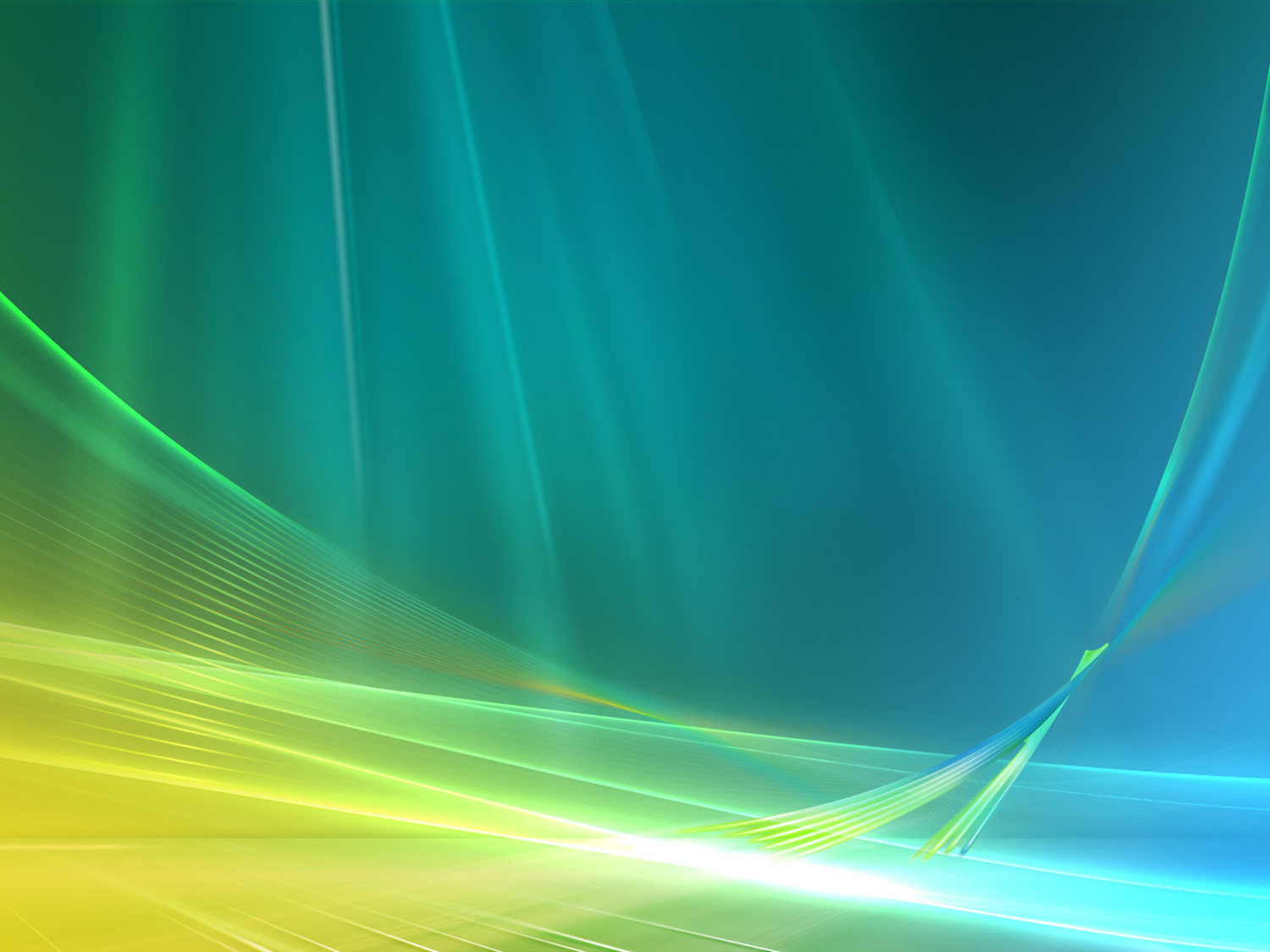 PHÒNG GIÁO DỤC VÀ ĐÀO TẠO HUYỆN 
TRƯỜNG THCS
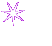 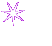 TRÂN TRỌNG KÍNH CHÀO QUÝ THẦY CÔ VỀ DỰ GIỜLỚP 6A
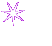 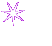 Chủ đề:        Môn: Lịch sử/ Lớp 6 (KNTTVCS)
Giáo viên:
E- mail:        
Điện thoại:   
Trường:       
Địa chỉ:
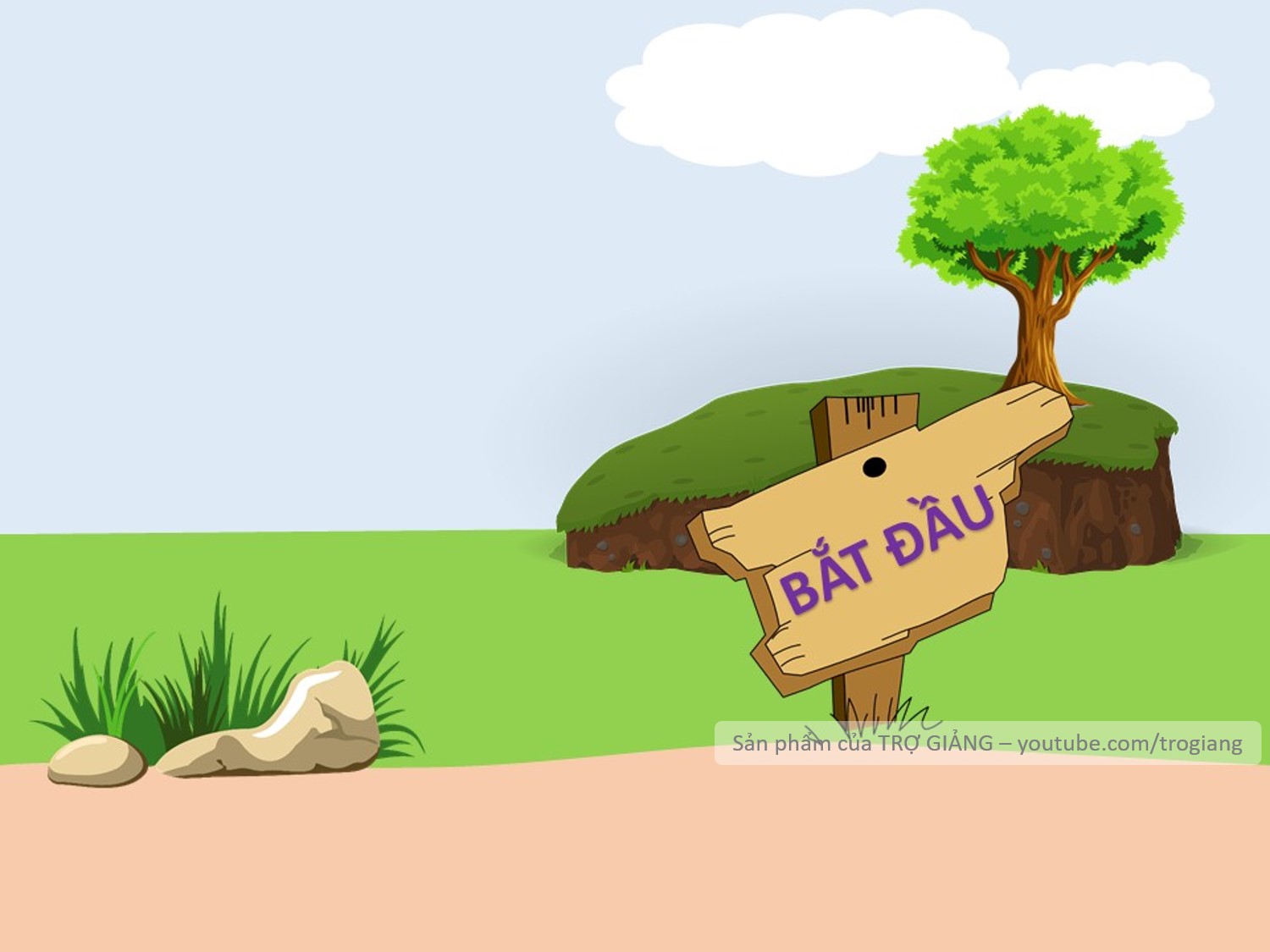 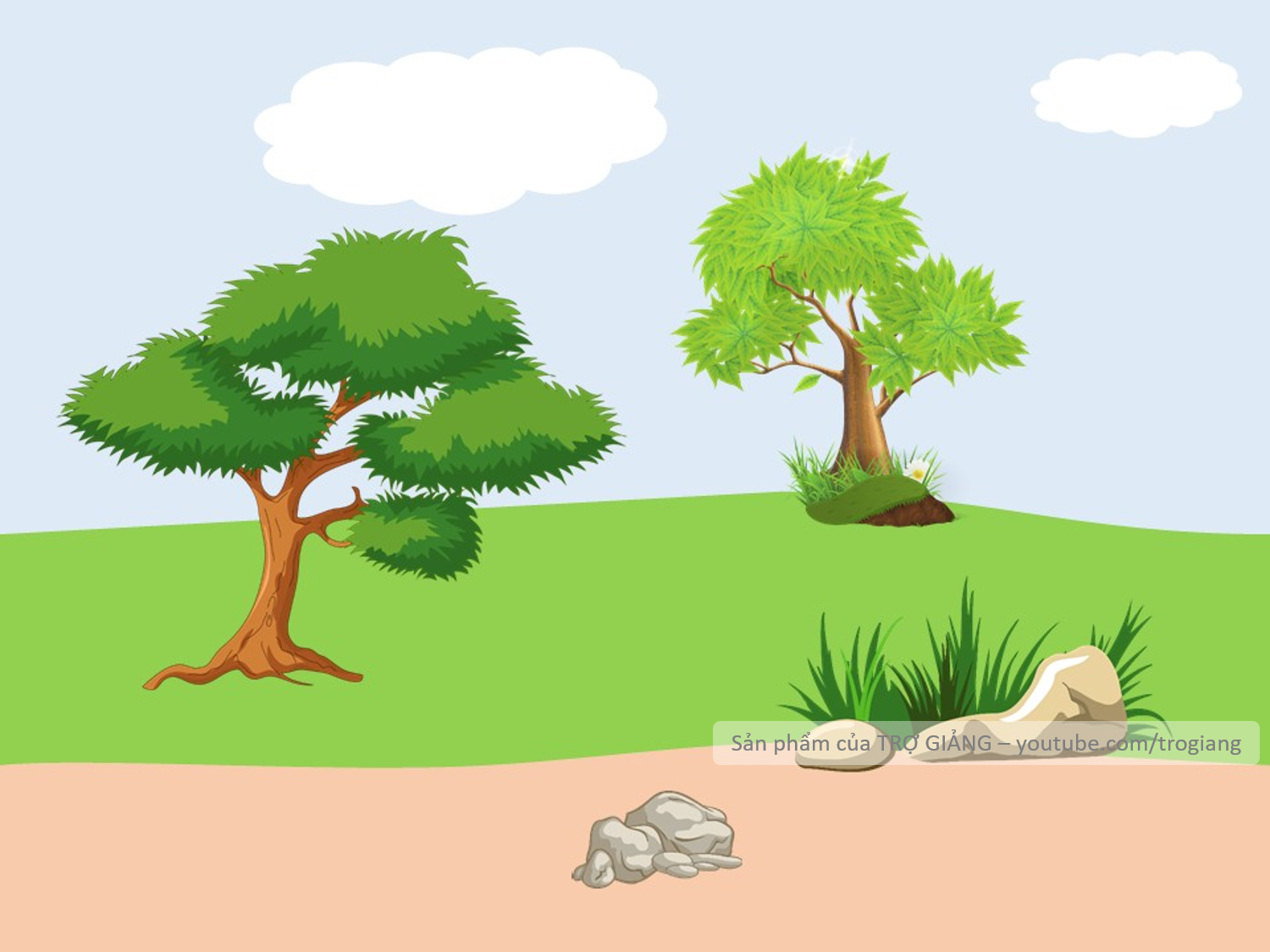 VƯỢT CHƯỚNG
NGẠI VẬT
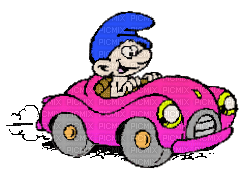 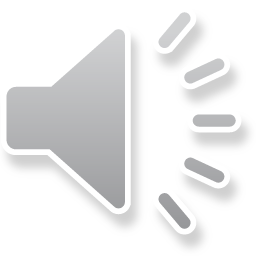 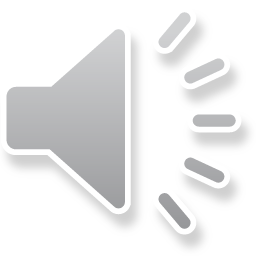 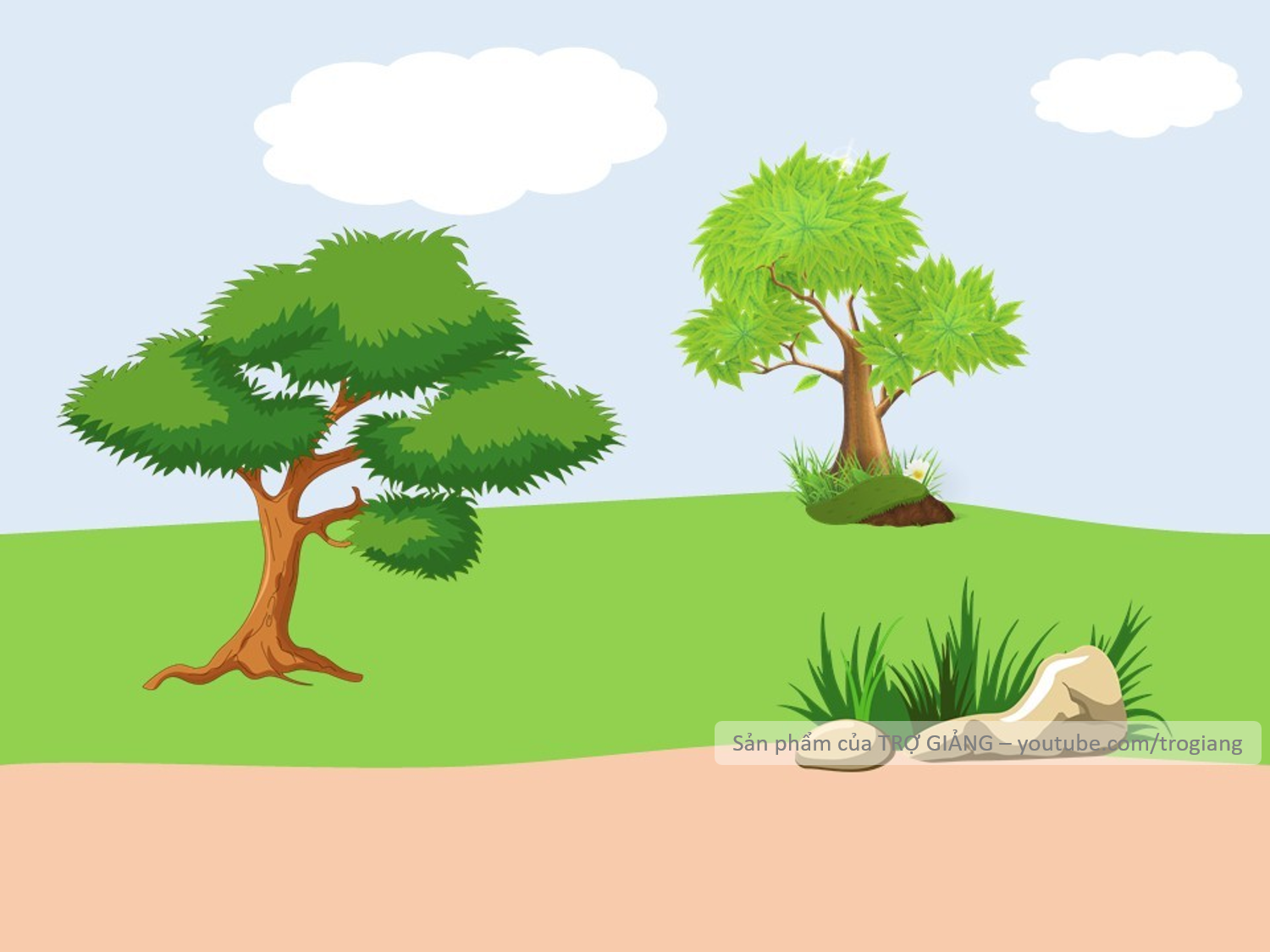 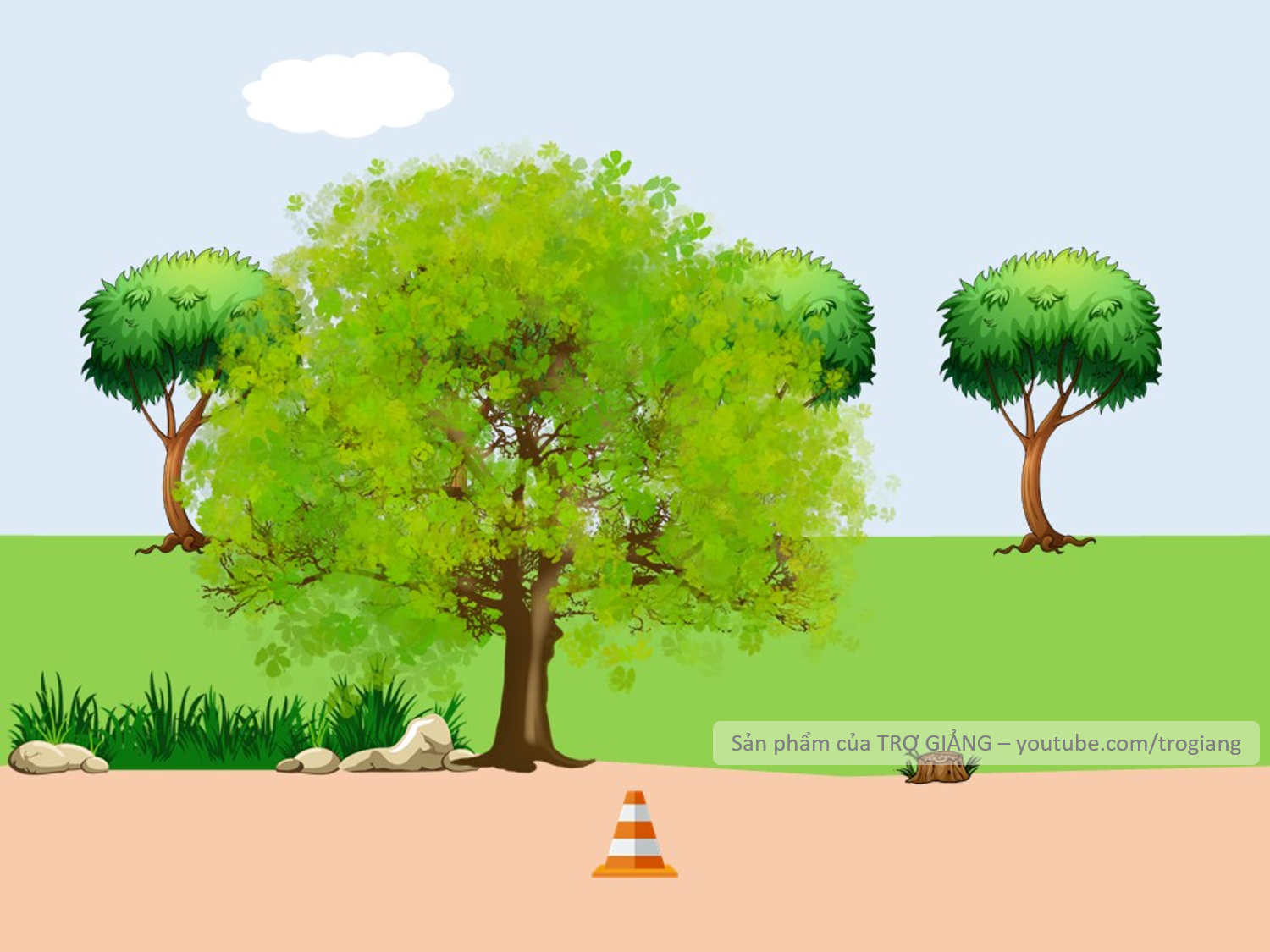 Đọc những câu thơ sau kiến em nhớ tới 2 nhân vật nào?
“Một xin rửa sạch nước thù
Hai xin đem lại nghiệp xưa họ Hùng,
Ba kẻo oan ức lòng chồng,
Bốn xin vẹn vẹn sở công lênh này”
Hai Bà Trưng
Không trả lời được thì mình giúp cho để qua vòng nhé!
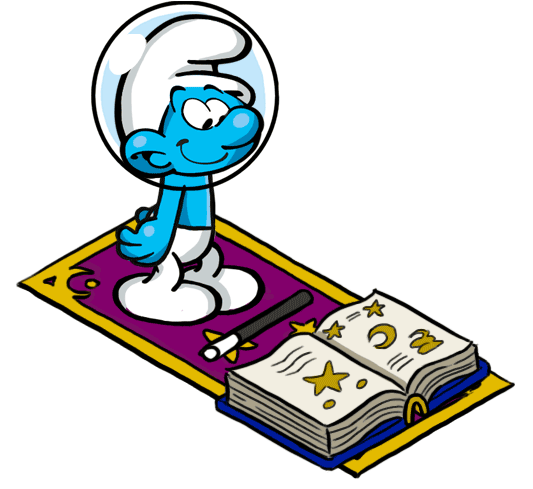 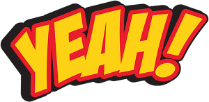 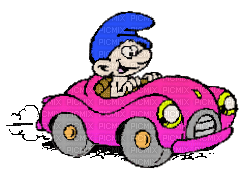 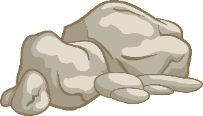 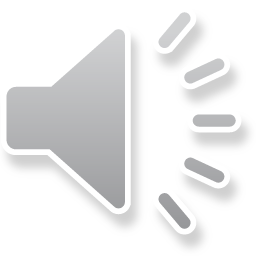 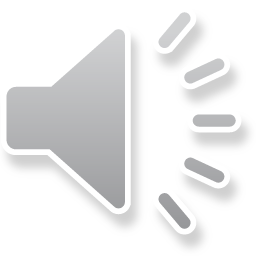 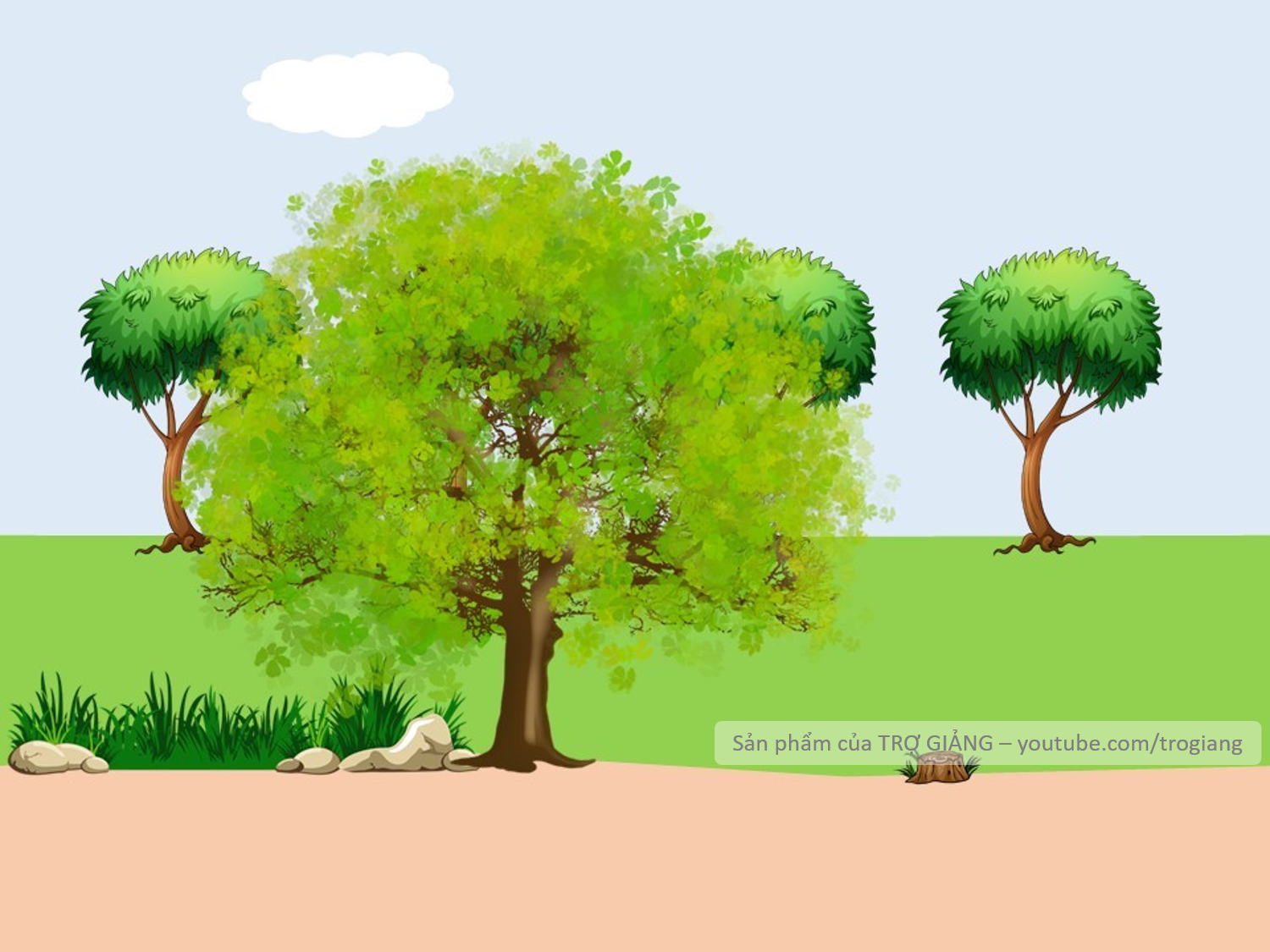 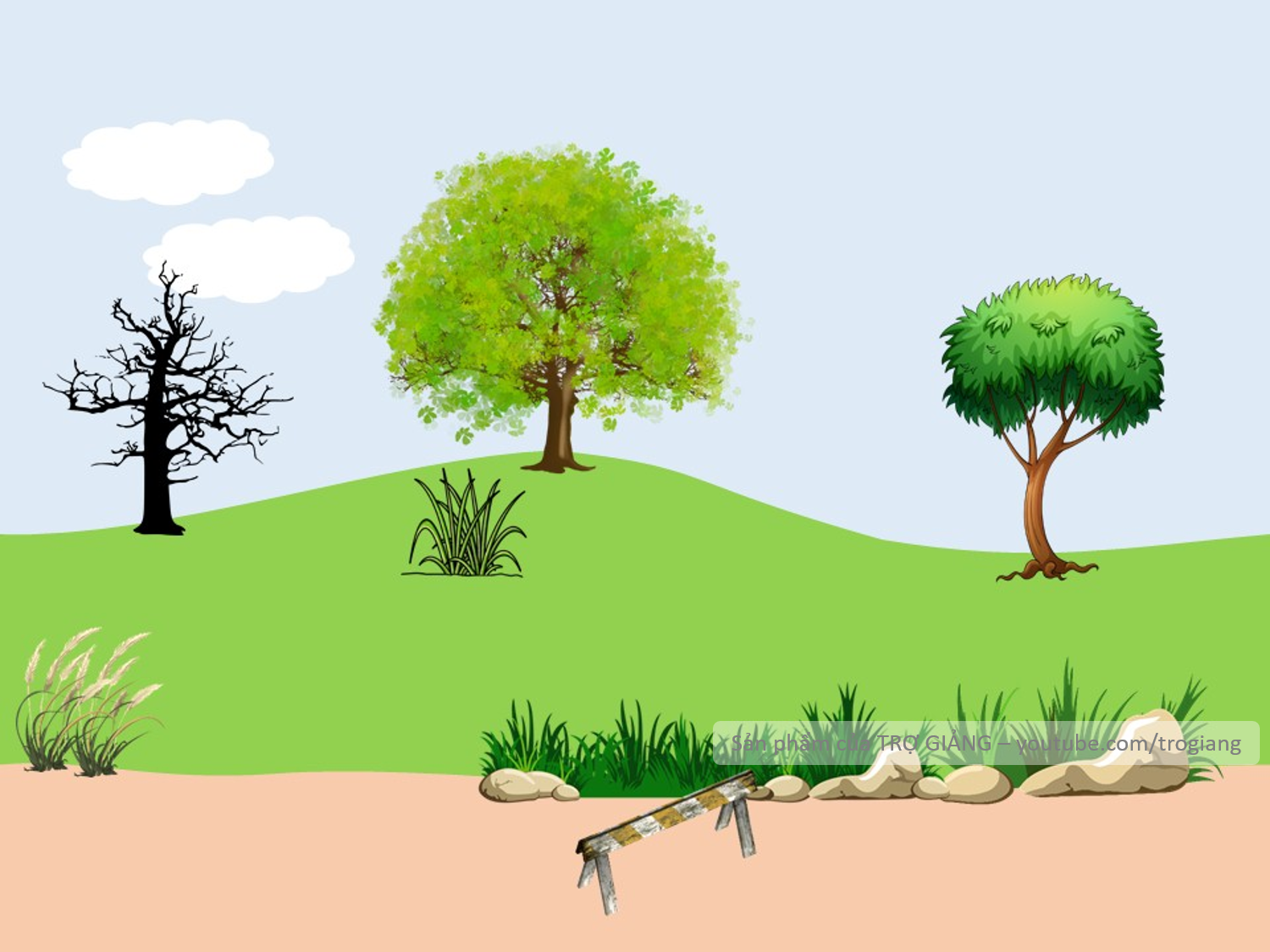 Những câu thơ sau nói về ai?
Lướt gió mạnh, chém cá kìnhCưỡi voi ra trận tung hoành bốn phươngXứ Thanh đất ấy quê hươngSử xanh còn mãi danh thơm của bà ?
Bà Triệu
Không trả lời được thì mình giúp cho để qua vòng nhé!
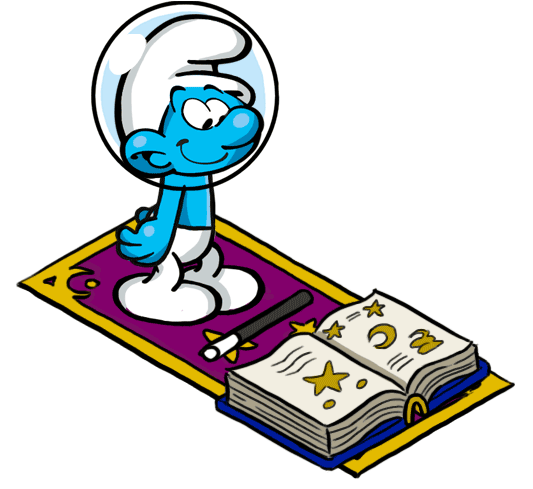 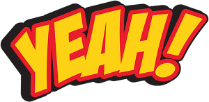 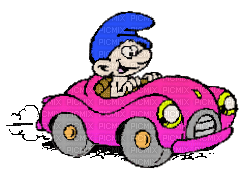 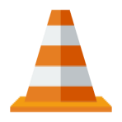 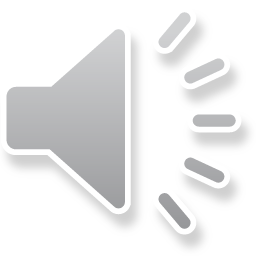 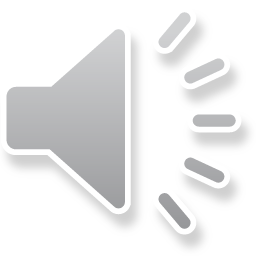 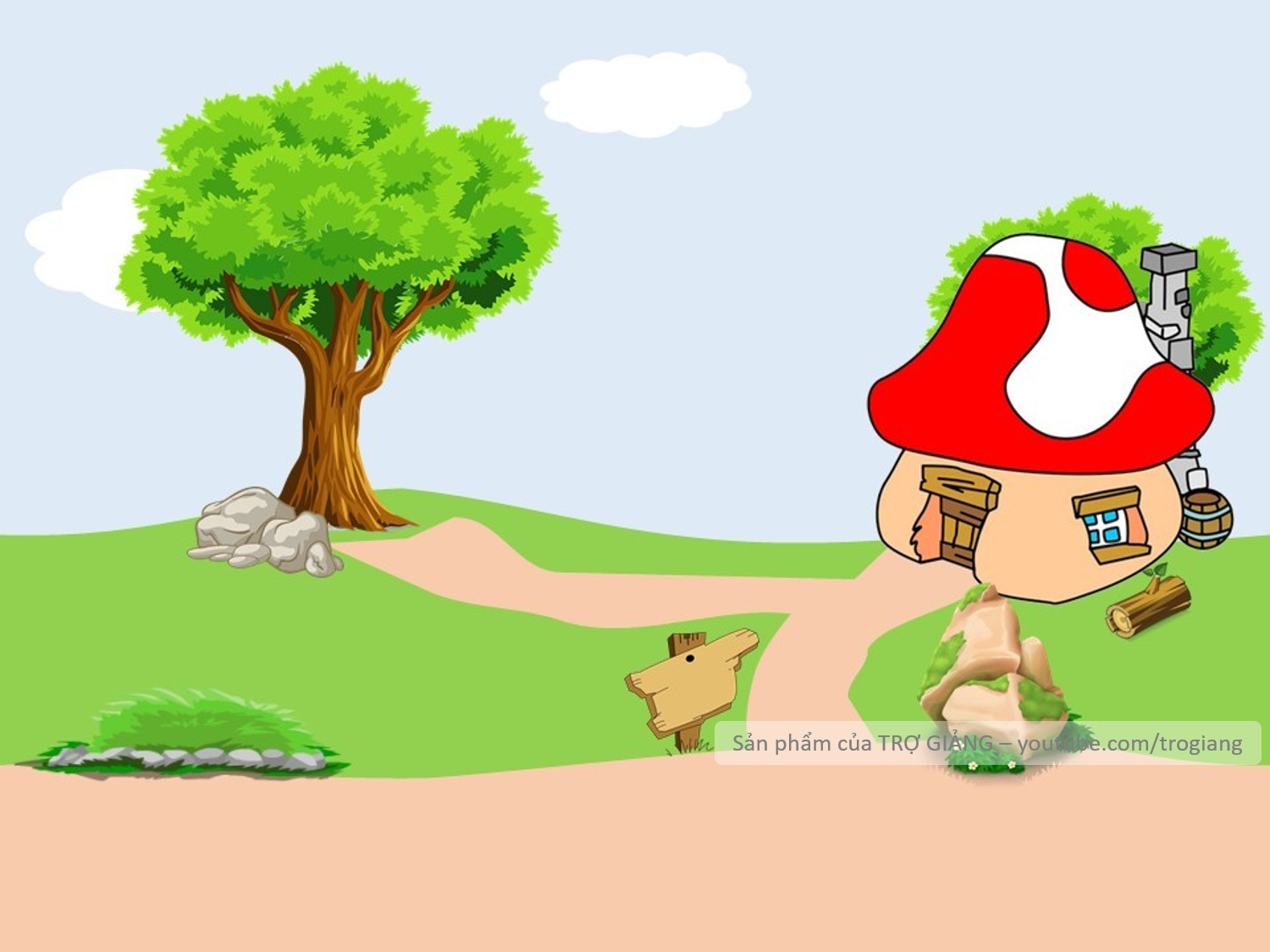 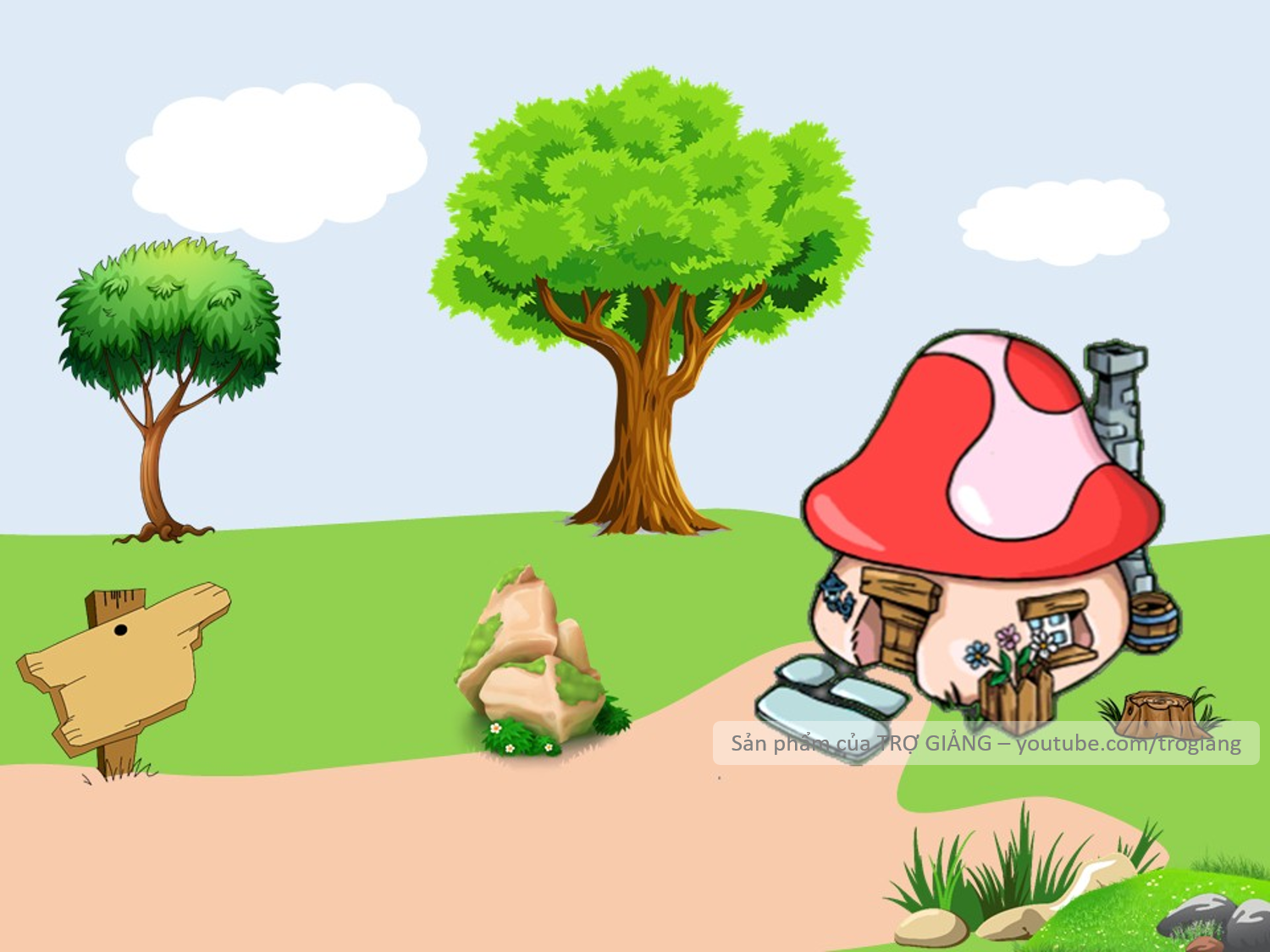 Đây là ai?
Đặt quốc hiệu Vạn Xuân cho nước (544)Dời đô về ở trước Long BiênNgười xưng Nam Đế nguyên niênXây cung Vạn Thọ đặt nền móng cho..
Lý Bí (Lý Nam Đế)
CHÀO MỪNG TÍ XÌ TRUM VỀ NHÀ
Không trả lời được thì mình giúp cho để qua vòng nhé!
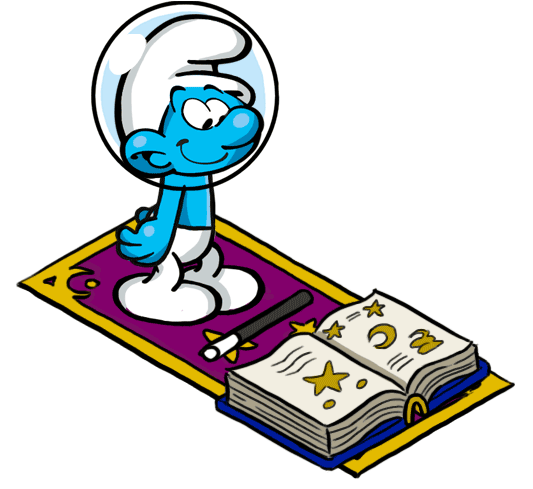 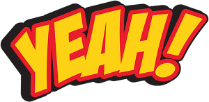 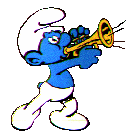 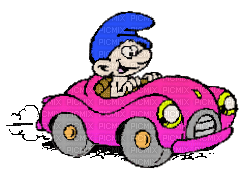 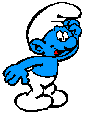 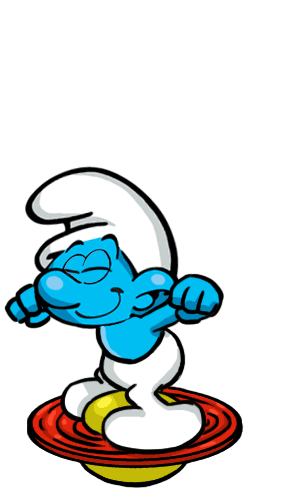 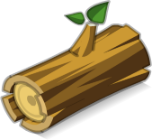 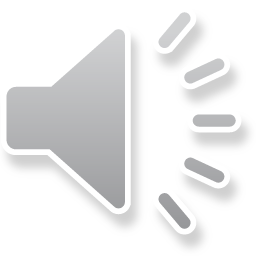 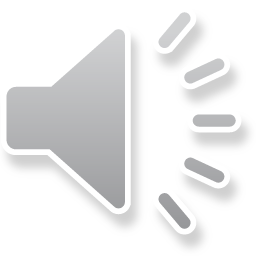 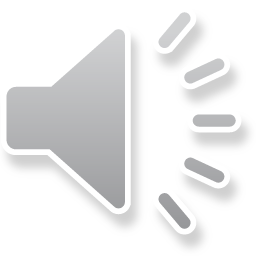 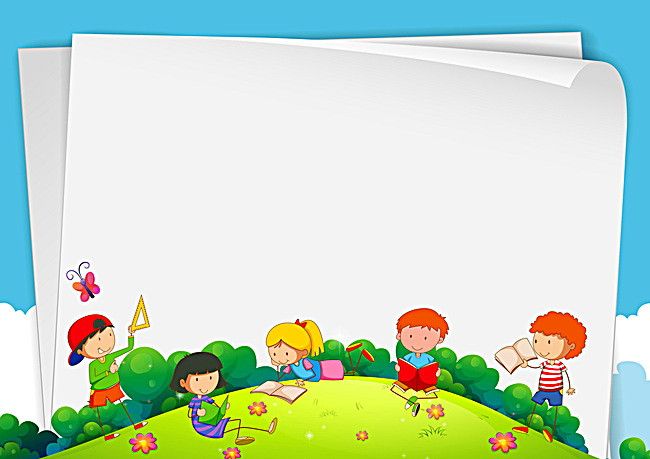 Bài 16 - CÁC CUỘC ĐẤU TRANH GIÀNH ĐỘC LẬP TRƯỚC THẾ KỈ X (Tiết 3)
BÀI 16 - CÁC CUỘC ĐẤU TRANH GIÀNH ĐỘC LẬP TRƯỚC THẾ KỈ X (Tiết 3)
1. Khởi nghĩa Hai Bà Trưng
2. Khởi nghĩa Bà Triệu
3. Khởi nghĩa Lý Bí và sự thành lập nước Vạn Xuân
4. Khởi nghĩa của Mai Thúc Loan và Phùng Hưng
BÀI 16 - CÁC CUỘC ĐẤU TRANH GIÀNH ĐỘC LẬP TRƯỚC THẾ KỈ X (Tiết 3)
4. Khởi nghĩa của Mai Thúc Loan và Phùng Hưng
THẢO LUẬN NHÓM
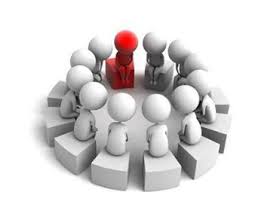 Nhóm 1,2: Khởi nghĩa Mai Thúc Loan
Nhóm 3,4: Khởi nghĩa Phùng Hưng
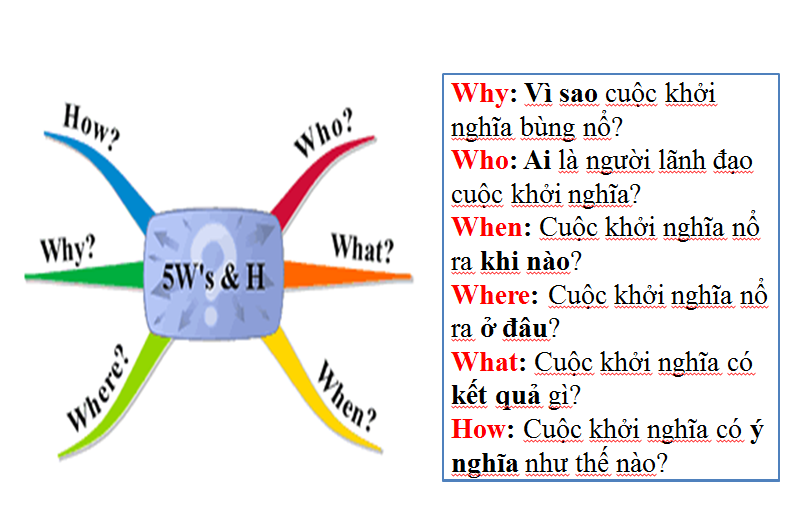 BÀI 16 - CÁC CUỘC ĐẤU TRANH GIÀNH ĐỘC LẬP TRƯỚC THẾ KỈ X (Tiết 3)
4. Khởi nghĩa của Mai Thúc Loan và Phùng Hưng
BÁO CÁO VÀO PHIẾU thảo luận
BÀI 16 - CÁC CUỘC ĐẤU TRANH GIÀNH ĐỘC LẬP TRƯỚC THẾ KỈ X (Tiết 3)
4. Khởi nghĩa của Mai Thúc Loan và Phùng Hưng
PHIẾU thảo luận
BÀI 16 - CÁC CUỘC ĐẤU TRANH GIÀNH ĐỘC LẬP TRƯỚC THẾ KỈ X (Tiết 3)
4. Khởi nghĩa của Mai Thúc Loan và Phùng Hưng
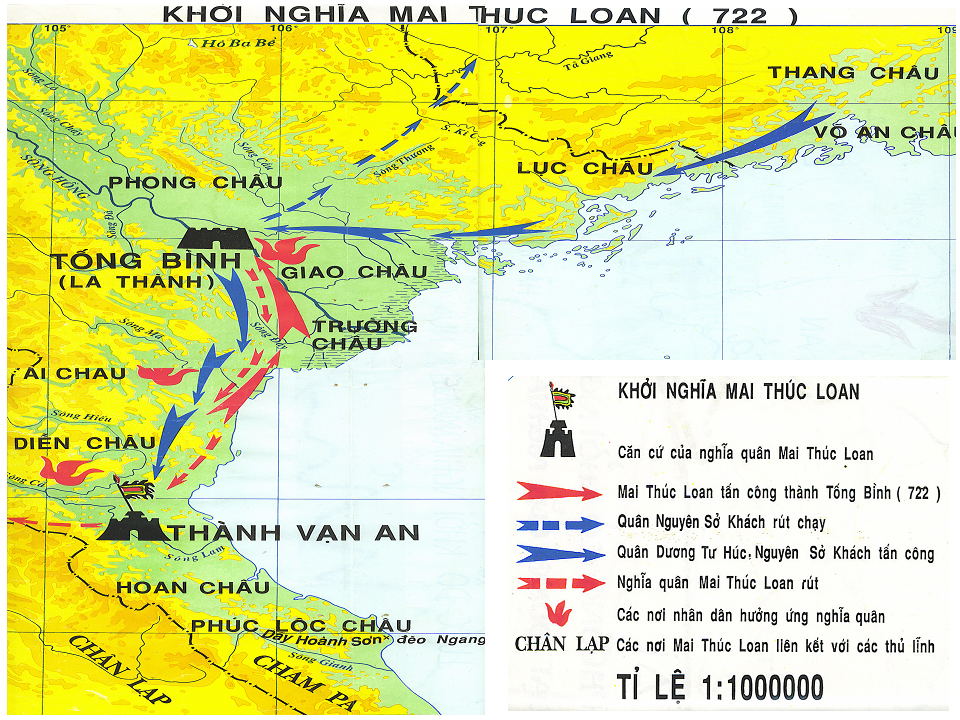 BÀI 16 - CÁC CUỘC ĐẤU TRANH GIÀNH ĐỘC LẬP TRƯỚC THẾ KỈ X (Tiết 3)
4. Khởi nghĩa của Mai Thúc Loan và Phùng Hưng
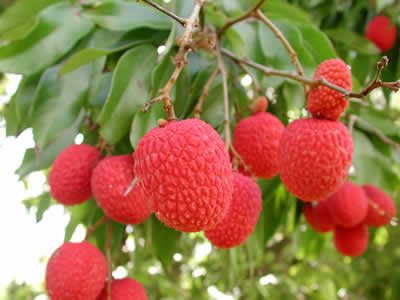 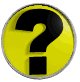 “Nhớ khi nội thuộc Đường triều
Giang sơn, cố quốc nhiều điều ghê gai.
Sâu quả vải vì ai vạch lá
Ngựa hồng trần kể đã héo hon...”
                     Hát Chầu văn Nghệ An
- Mai Thúc Loan người làng Mai Phụ huyện Thạch Hà-Hà Tĩnh. Sau mẹ con ông sang sống ở Nam Đàn-Nghệ An.
 - Gia đình Mai Thúc Loan rất cực khổ, thưở nhỏ ông phải kiếm củi, chăn trâu, cày ruộng cho nhà giàu. Nhưng ông rất khôi ngô, tuấn tú.
- Được nhân dân gọi là “Vua Đen” chính là Mai Hắc Đế vì ở ven biển gắn với nghề làm muối nên mang màu da đen đặc trưng, có tài liệu lại cho rằng, vì ông mệnh thủy mà nước tượng trưng cho màu đen.
Em hãy kể 1 câu chuyện, thơ, ca dao, video…nói về Mai Thúc Loan?
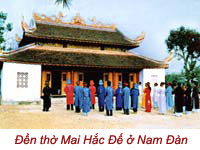 BÀI 16 - CÁC CUỘC ĐẤU TRANH GIÀNH ĐỘC LẬP TRƯỚC THẾ KỈ X (Tiết 3)
4. Khởi nghĩa của Mai Thúc Loan và Phùng Hưng
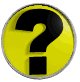 Em hãy kể 1 câu chuyện, thơ, ca dao, video…nói về Phùng Hưng mà em sưu tầm được?
Phùng Hưng quê ở Đường Lâm (Ba vì, Hà Tây). Ông xuất thân dòng giõi gia thế nối tiếp đời này qua đời khác làm quan lang.
 Năm 18 tuổi cha mẹ qua đời ông nối nghiệp cha làm quan lang ở Đường Lâm.
 Ông là người có sức khỏe phi thường (có thể vật được trâu, đánh được hổ)
 Về sau Phùng Hưng được nhân dân suy tôn làm “Bố Cái Đại Vương” có nghĩa là “Vua lớn”.
Hình 8: Đình thờ Phùng Hưng ở Đường Lâm (Hà Tây)
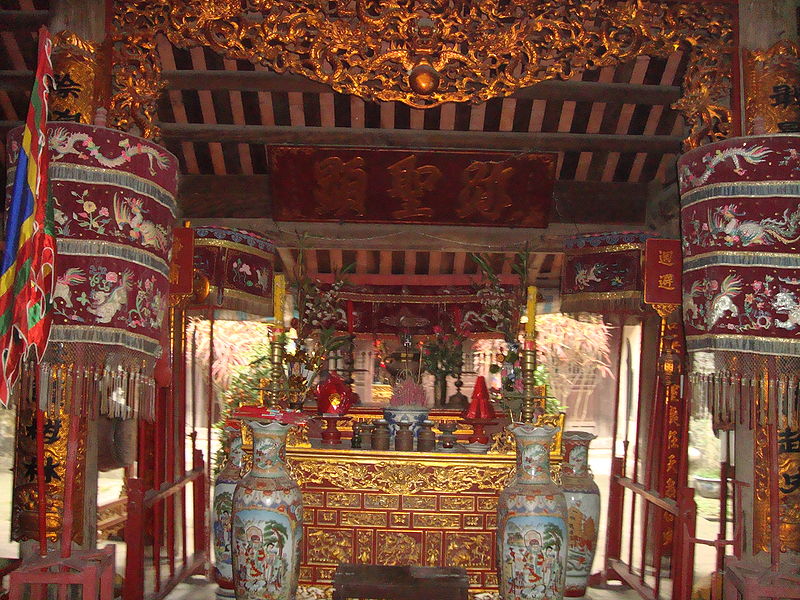 Chính điện đền thờ Phùng Hưng ở Đường Lâm
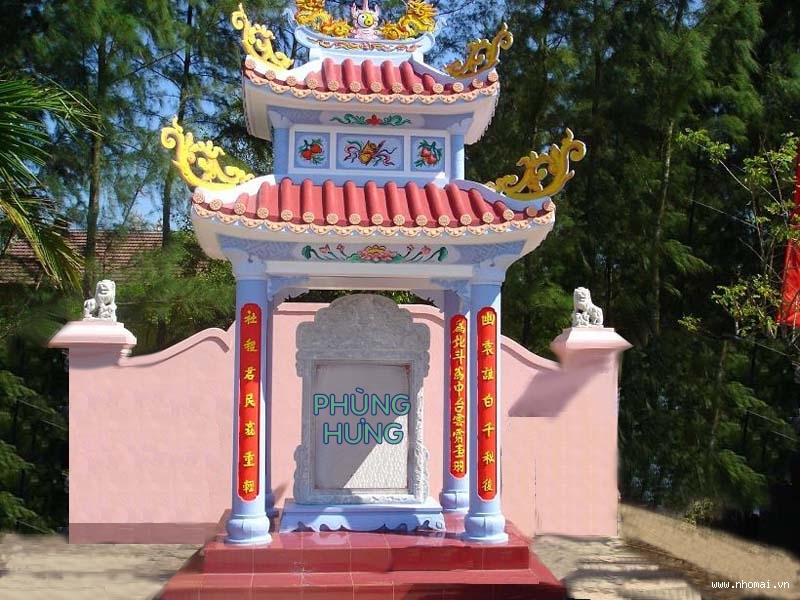 Lăng Phùng Hưng
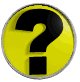 Nhân dân ta lập đền thờ và lăng mộ Phùng Hưng nói lên điều gì ?
non
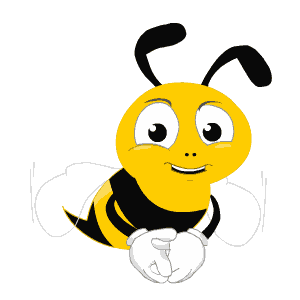 Ong
học
việc
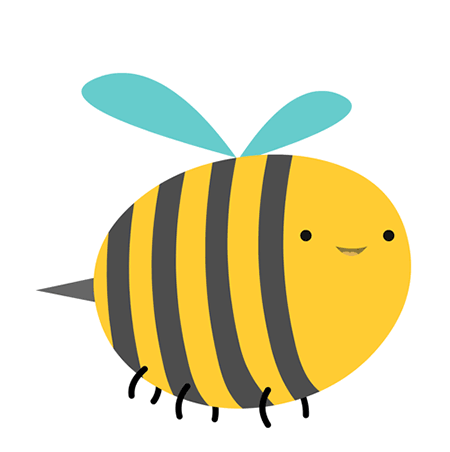 Bài 1: Chọn đáp án đúng nhất
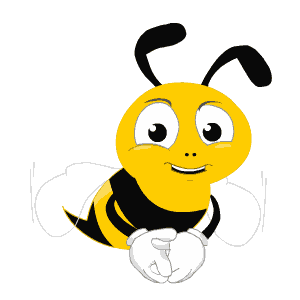 Câu 1. Dấu tích của thành Vạn An trong cuộc khởi nghĩa Mai Thúc Loan hiện nay nằm ở đâu?
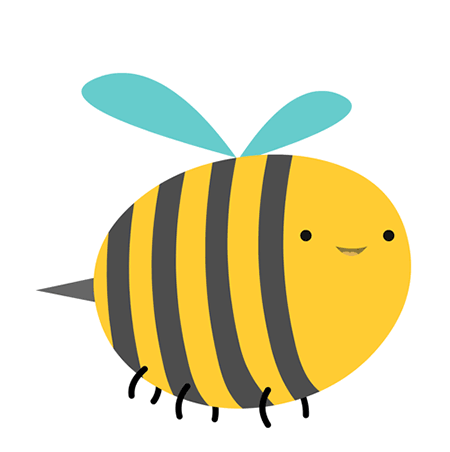 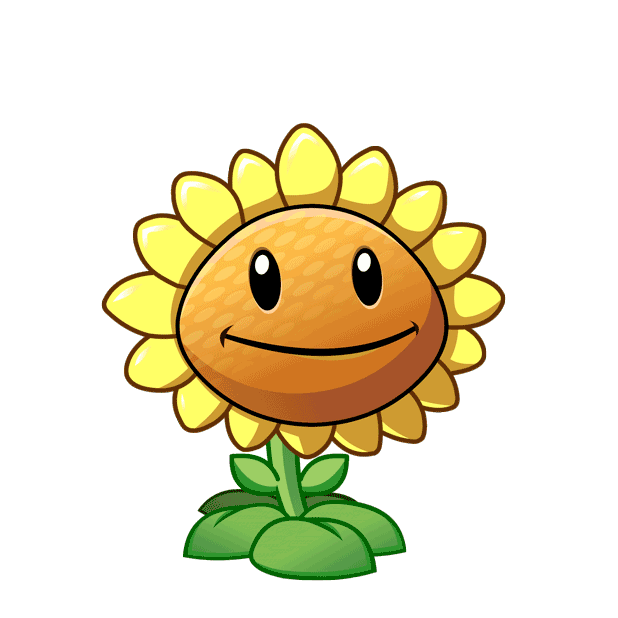 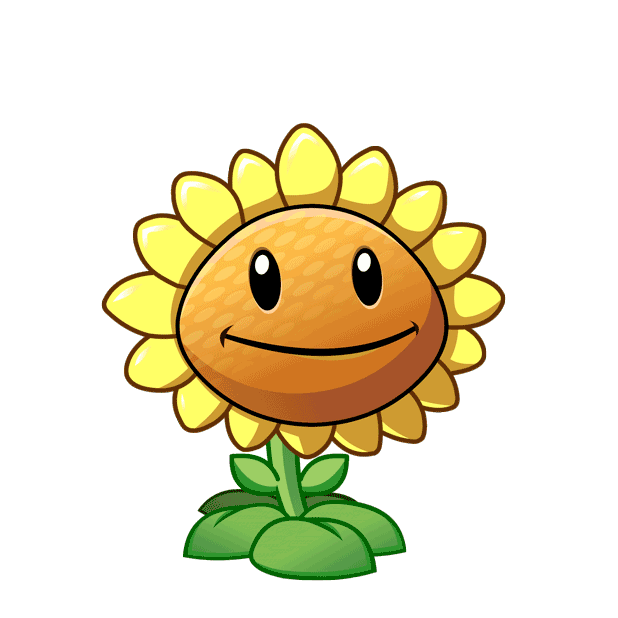 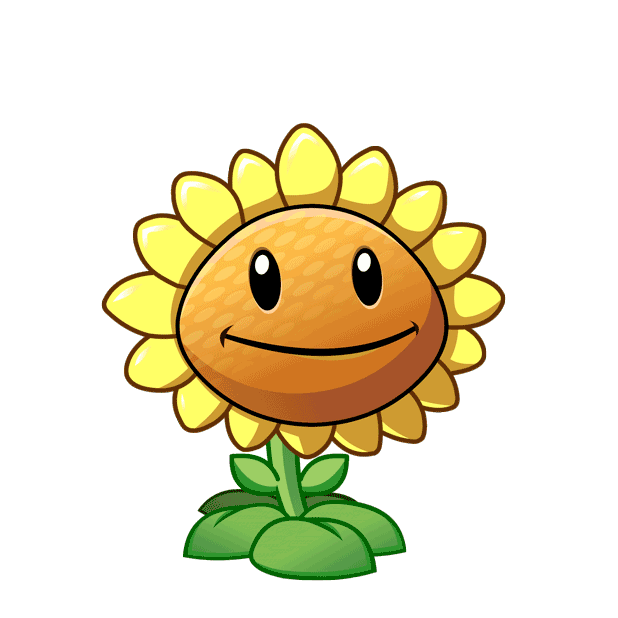 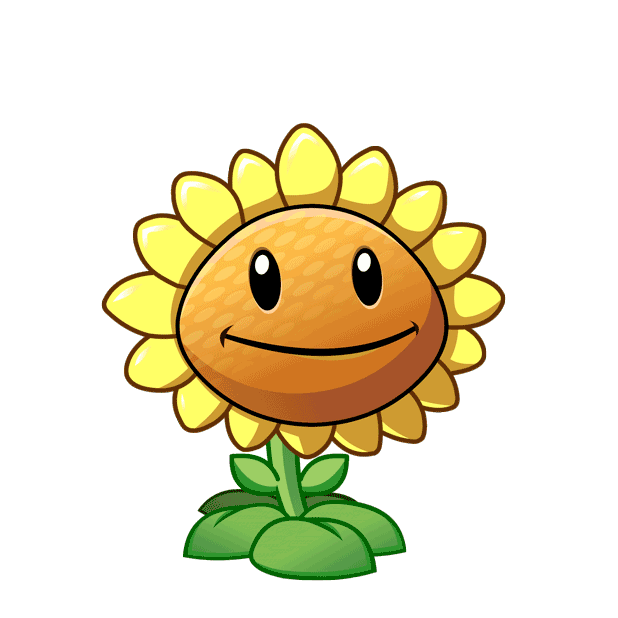 A. Thành phố Vinh, tỉnh Nghệ An
B. Huyện Nam Đàn, tỉnh Nghệ An
C. Huyện Diễn Châu, tỉnh Nghệ An
D. Huyện Đô Lương, tỉnh Nghệ An
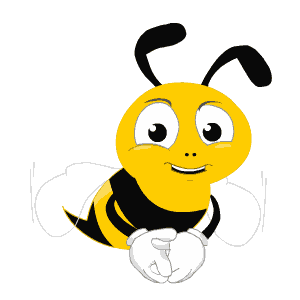 Câu 2. Cuộc khởi nghĩa Phùng Hưng đã bao vây chiếm thành Tống Bình, tự sắp xếp được việc cai trị trong vòng bao nhiêu lâu?
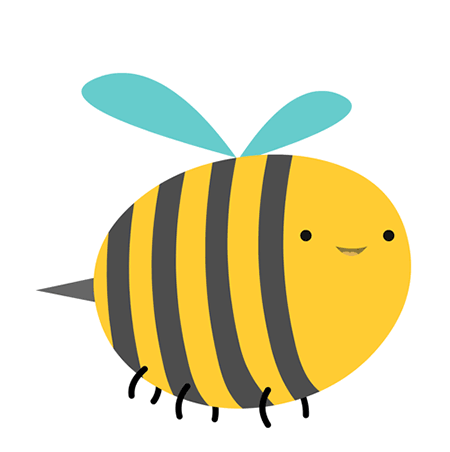 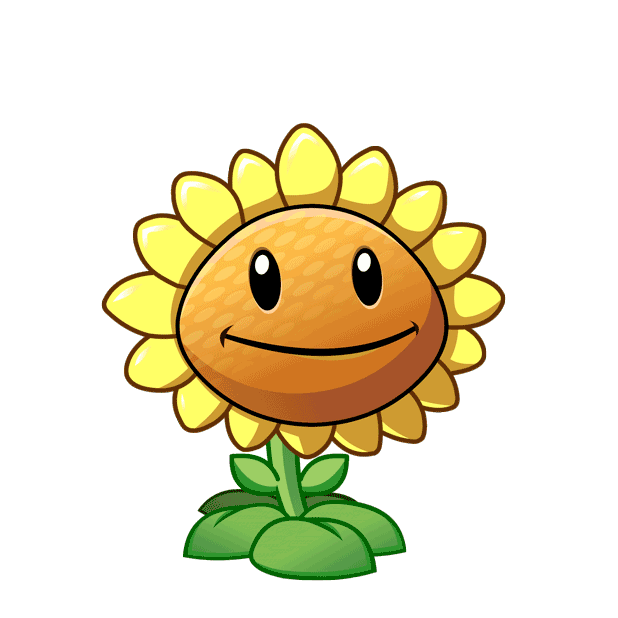 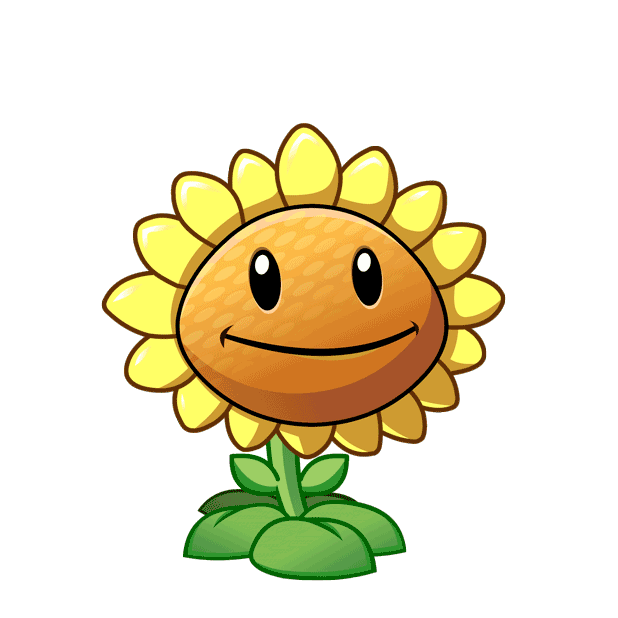 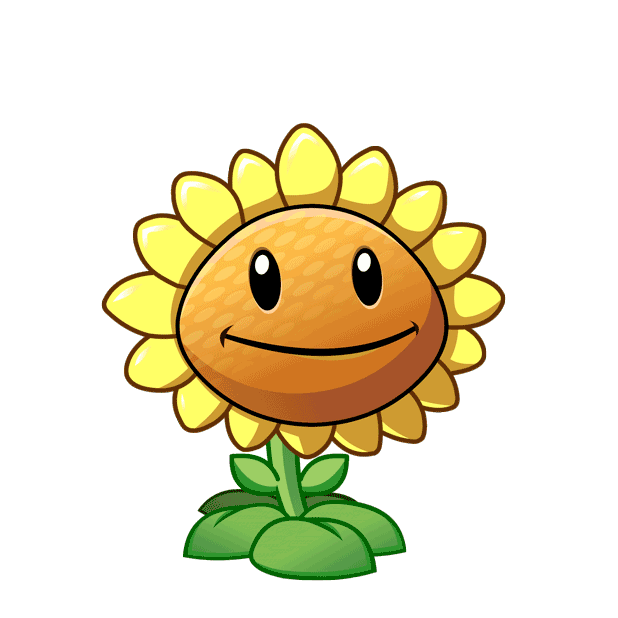 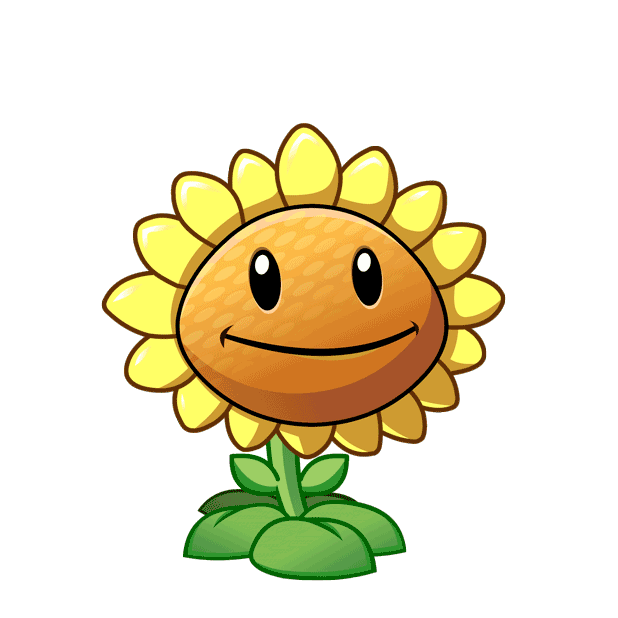 A. 9 năm
B. 3 năm
C. 10 năm
D. hơn 60 năm
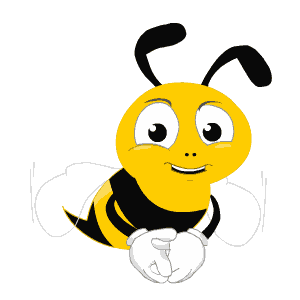 Câu 3. Tên gọi “Bố cái đại vương” là của ai?
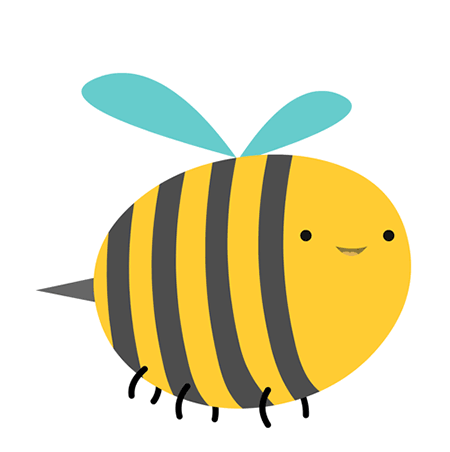 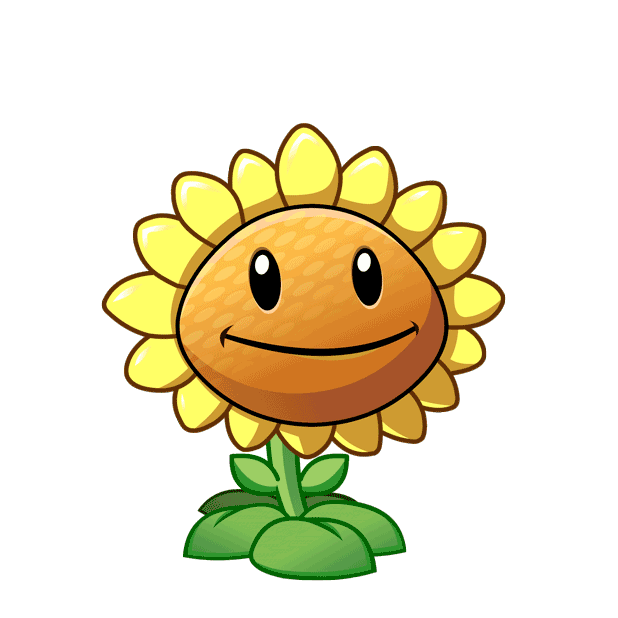 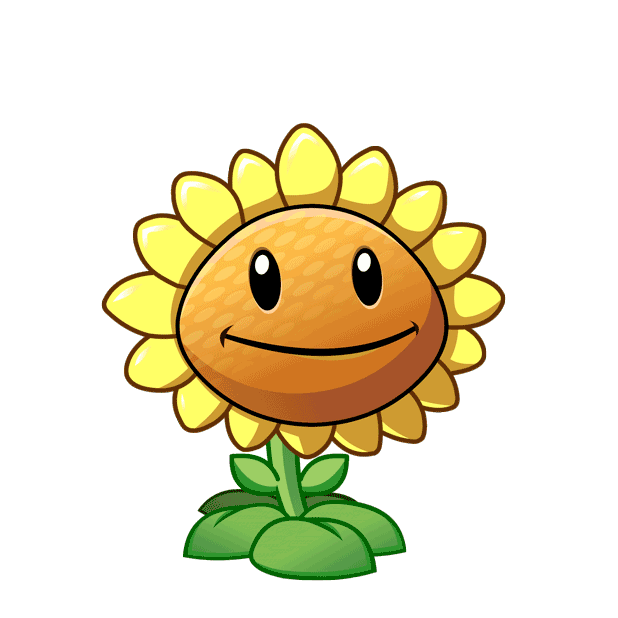 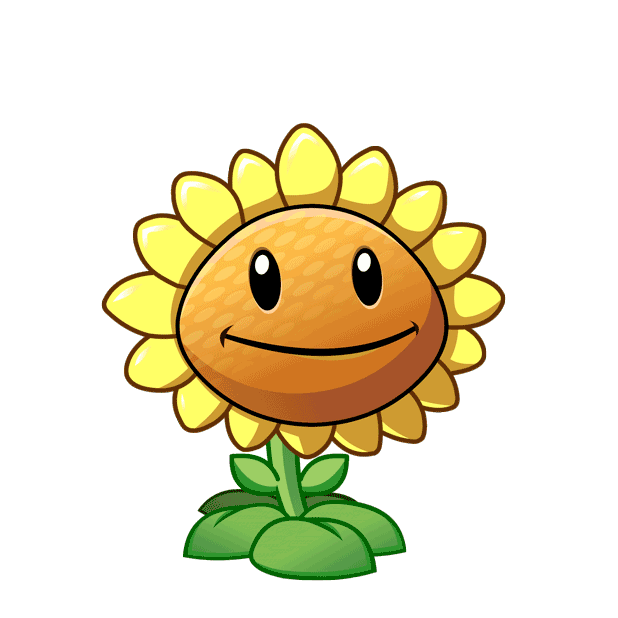 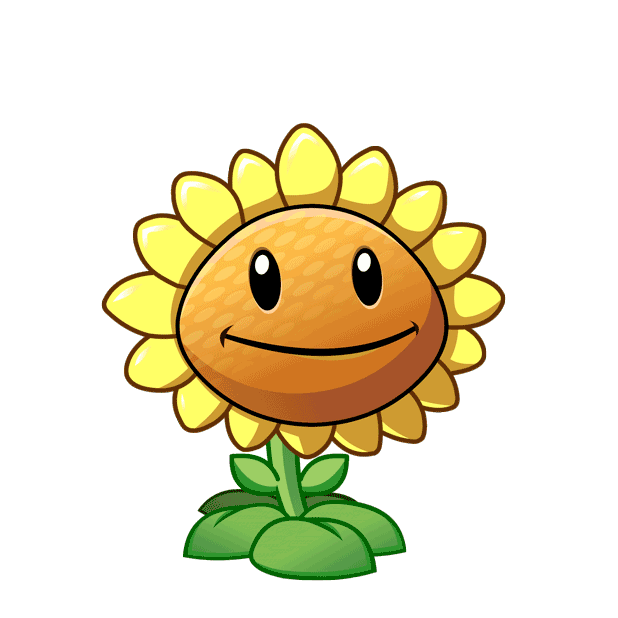 A. Mai Thúc Loan
B. Lý Bí
C. Bà Triệu
D. Phùng Hưng
Bài 2: Hãy xác định các câu sau đây đúng hay sai về nội dung lịch sử?
1. Cuộc khởi nghĩa Mai Thúc Loan không chỉ lan rộng ra cả nước mà còn được nhân dân Chăm pa, Chân Lạp hưởng ứng.
2. Hiện nay, ở làng Đường Lâm (Sơn Tây, Hà Nội vẫn còn đền thờ người anh hùng Phùng Hưng)
3. Khởi nghĩa Mai Thúc Loan và Phùng Hưng đều diễn ra vào thế kỉ VIII, chống lại nhà Đường và đều giành được quyền tự chủ trong thời gian rất dài.
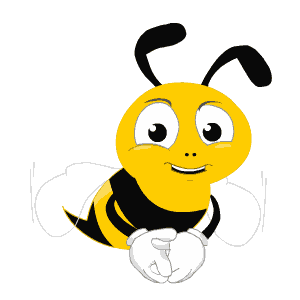 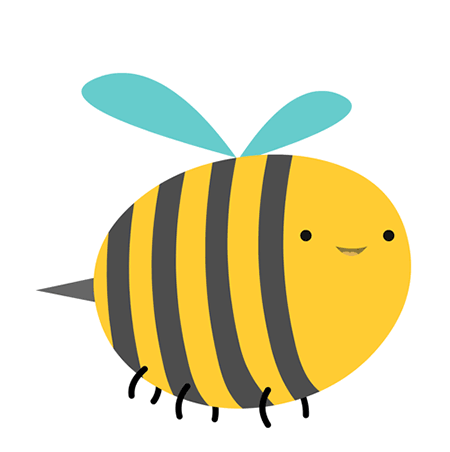 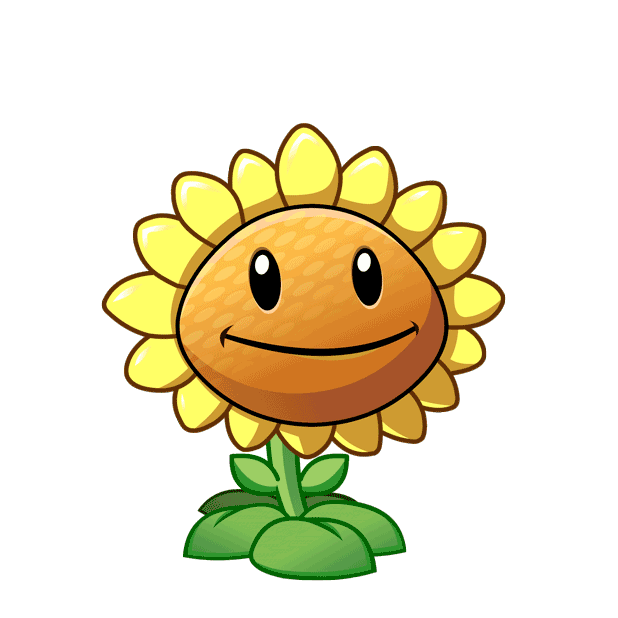 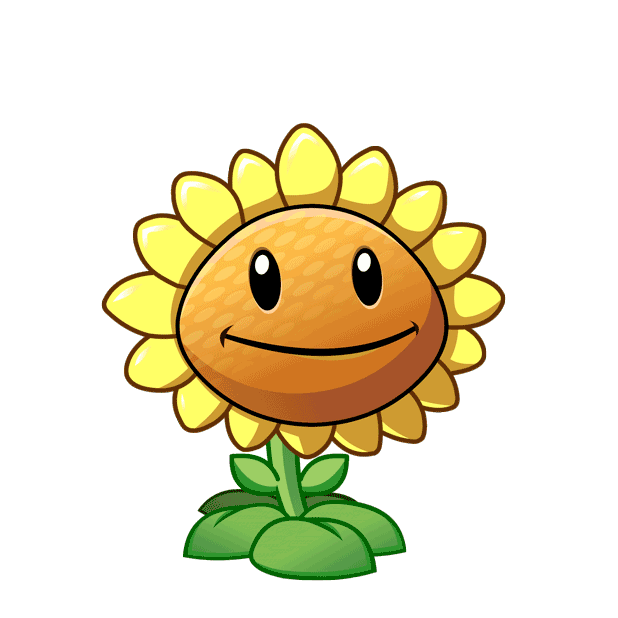 A. Sai
B. Đúng
HƯỚNG DẪN HỌC Ở NHÀ
Câu hỏi 3 SGK: Em hãy tìm hiểu thêm thông tin từ sách, báo và internet để biết hiện nay có những con đường, trường học, di tích lịch sử nào,... Mang tên hay là nơi thờ phụng Hai Bà Trưng, Lý Bí và Mai Thúc Loan. Điều này gợi cho em suy nghĩ gì?
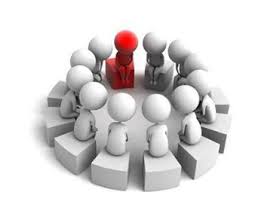 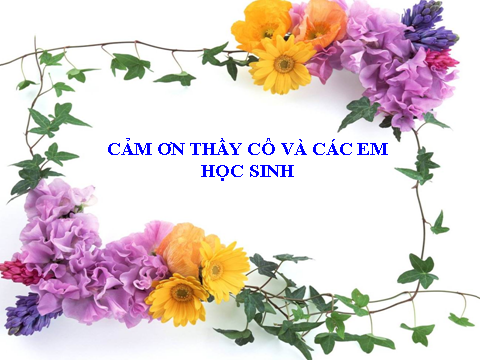